Cellular Respiration                     &                Photosynthesis
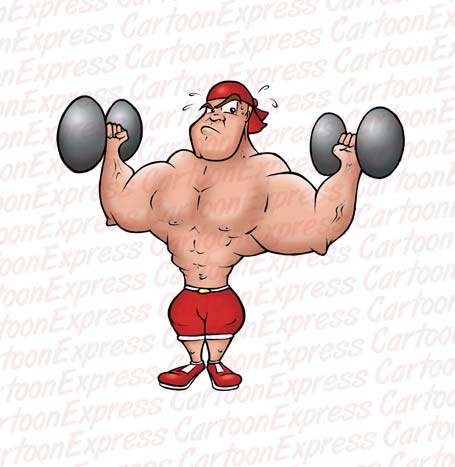 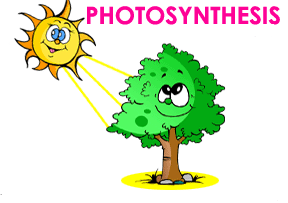 Objective 2.05
Reactants & Products of Photosynthesis & Respiration
Factors that affect rate of Photosynthesis & Respiration
Compare & Contrast ATP Formation, Organisms, & Organelles involved.
Aerobic & Anaerobic Respiration
Building Up & Breaking Down…
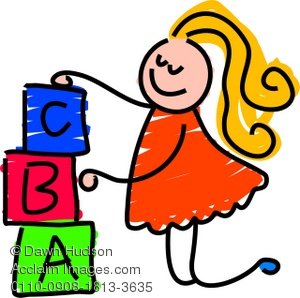 Anabolism:  When your body takes small molecules and assembles (builds) them into larger molecules.
Catabolism:  When your body takes large molecules and breaks them down into small molecules.
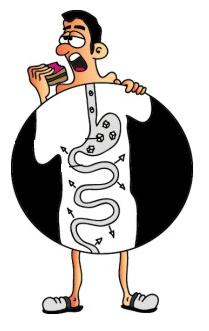 Metabolism
Metabolism:  All the chemical processes occurring within a living cell or organism that are necessary to maintain life.
Anabolism + Catabolism = METABOLISM
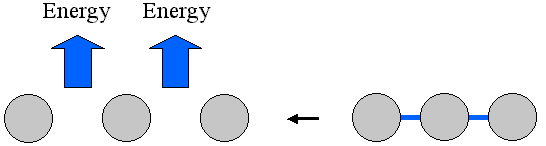 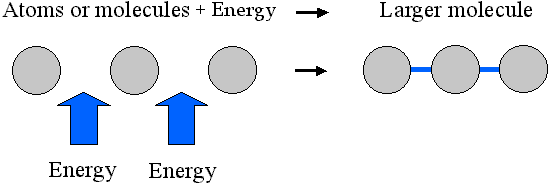 Catabolism
Anabolism
ATP & ADP
ATP:  Adenosine Triphosphate
Cell Energy



ADP:  Adenosine Diphosphate
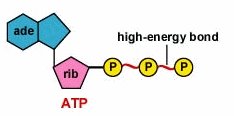 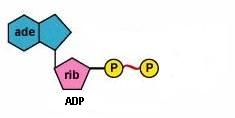 Cell Energy
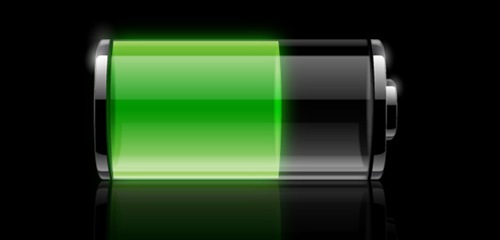 The cell gets energy when ATP gets broken down into ADP
Breaking the bond between the phosphates releases the energy.
ADP can be “recharged” back into ATP.
REPEAT! 
ADP
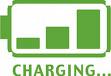 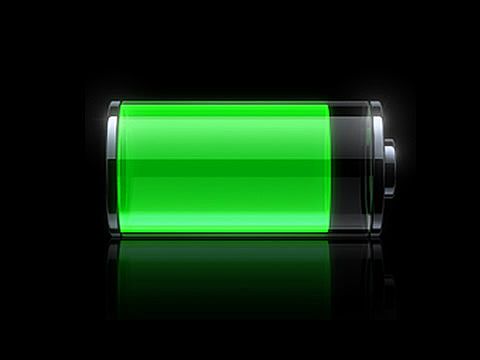 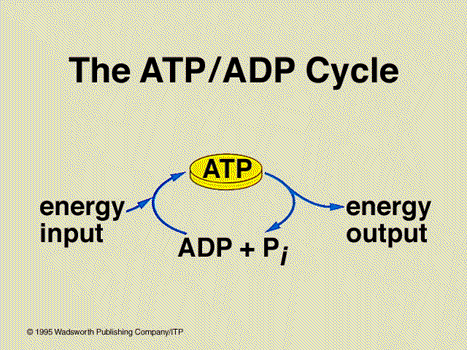 ATP
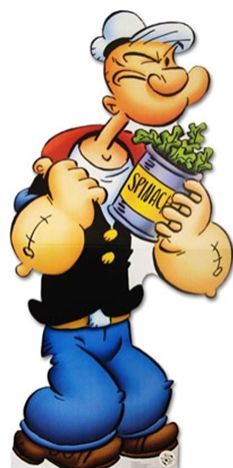 Cellular Respiration
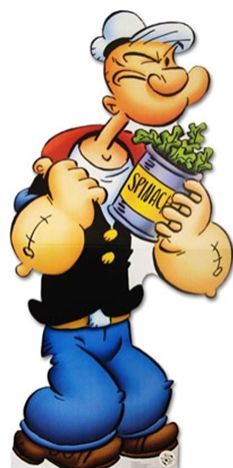 Cellular Respiration:  The process of releasing energy by breaking down food. Food = Glucose (C6H12O6)
Occurs in the mitochondria (“…and it’s where the cells respire.”)
     *6O2 + C6H12O6 6CO2 + 6H2O + Energy*
Oxygen + Food  Carbon Dioxide + Water + Energy
     (6O2)       (C6H12O6)                     (6CO2)                      (6H2O)        (Energy)
           (Reactants)                                                  (Products)
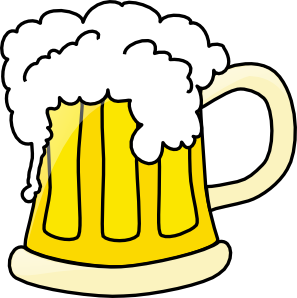 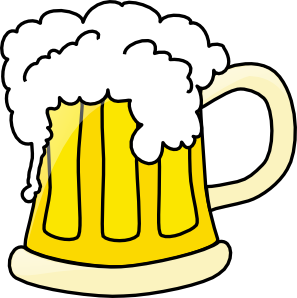 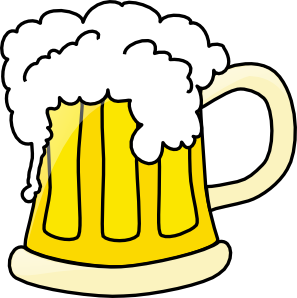 Cellular Respiration
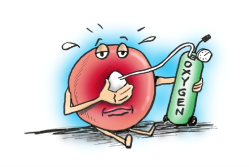 Aerobic Respiration:  Requires the 
             presence of oxygen to happen.
2.  Anaerobic Respiration: Occurs in an environment
              that lacks oxygen.
           Also called fermentation
1.  Alcoholic Fermentation:  Carried out in yeast and other microorganisms.
The process by which bread and alcoholic beverages are made.
2.  Lactic Acid Fermentation:  Carried out in higher organisms (humans included)
Occurs in muscles when there is a shortage of oxygen)
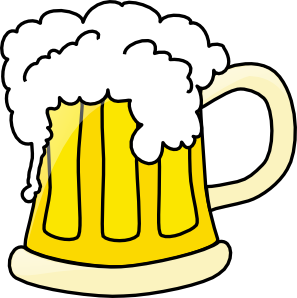 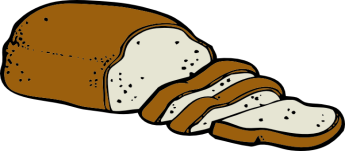 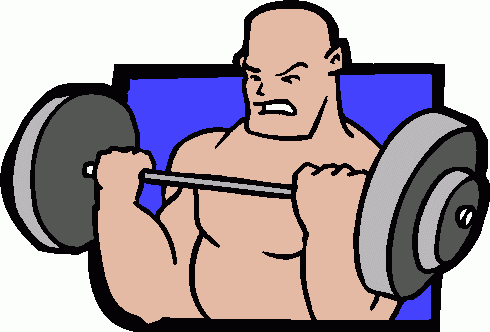 Cellular Respiration Recap:
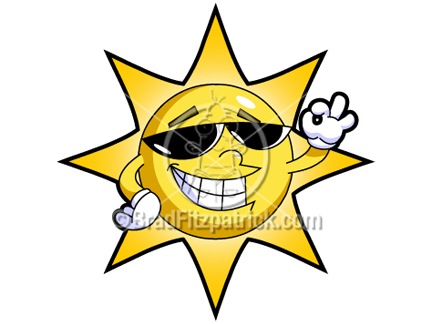 Photosynthesis
Photosynthesis:  The process by which plants use energy from the sun to produce sugar (food).
The equation is the reverse of cellular respiration.
Occurs in the chloroplasts (“Plant cells have green chloroplasts, and produces the food fast…”)  
Plants are autotrophs, meaning they 
   make their own food.  This process 
    occurs in the leaves of plants.
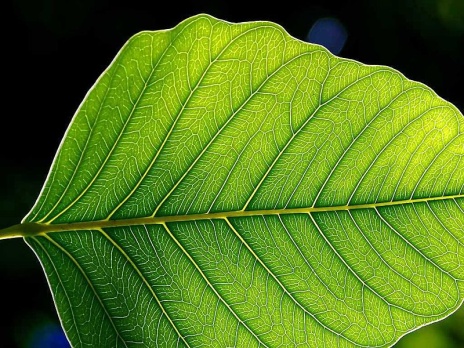 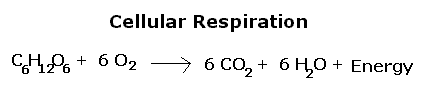 Photosynthesis
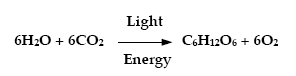 Photosynthesis:
6CO2 + 6H20 + light  C6H12O6  +  6 O2
	(reactants)				(products)


Carbon dioxide + water + light   Food  + Oxygen
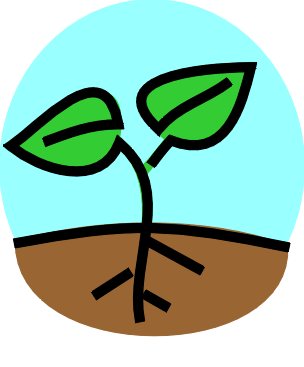 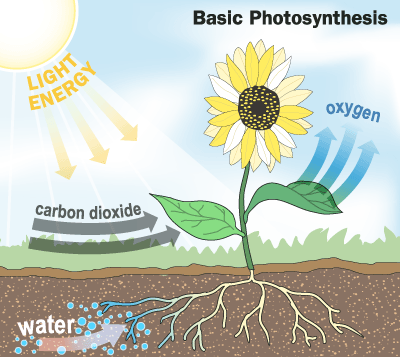 Sugar Food!!
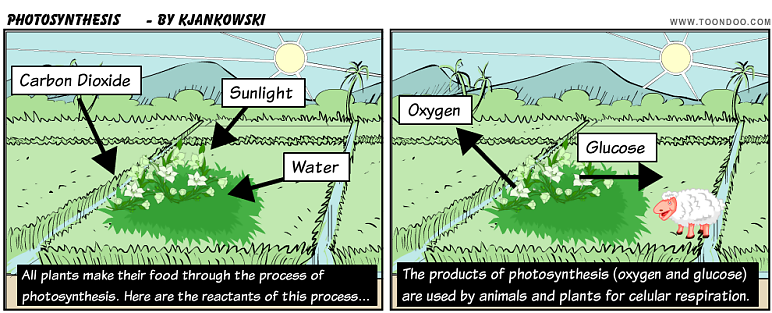 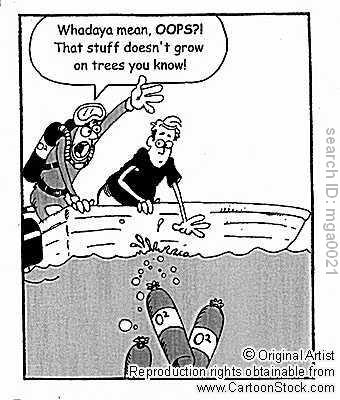